LEARNING HOW TO DIVIDE TIME HIS WAY! By Sholiach Apostle Moshe Yoseph Koniuchowsky
NUMBERS FROM HEAVEN THE REVELATION OF THE TIMES OF HEAVEN AND ANGELS! AVIV-MONTH CHODESH 1 is the HEAD OF YEAR EXODUS CHAPTER 12:1-2. Psalm 90:12. This eternal heavenly math never changes or shifts and will remain the same from year to year. Once you grasp this, no more man created guesswork calendars will be needed. PREMISE: ALL HUMAN CALENDARS ARE WRONG! SOLUTION JUBILEES INTRO-THE DIVISION OF TIME GRANTED TO MOSES AND YISRAEL JUST LIKE SCRIPTURE .ZACH 4:6. BY DEPOSITED REVELATION ALONE! SAM AS MESSIAH. HE CAME DOWN AS A REVELATION FROM ABBA’S BOSOM! Join us as we repent of telling time and learn how to divide time just as must rightly divide the Word. 2 Timothy 2:15 Study to show yourself approved before HWHY, a workman that needs not to be ashamed, rightly dividing The Word of Emet.
BERESHETH - GENESIS CHAPTER 1 VERSES 14-19 THE FIRST TORAH WITNESS
14 AND ELOHIM SAID, LET THERE BE LIGHTS IN THE FIRMAMENT OF THE SHAMAYIM TO DIVIDE THE YOM FROM THE NIGHT; AND LET THEM BE FOR SIGNS-WITNESSES [VISIBLE], AND FOR MOADIM, AND FOR [ALL] DAYS, AND YEARS: 15 AND LET THEM BE FOR LIGHTS IN THE FIRMAMENT OF THE SHAMAYIM TO GIVE LIGHT UPON THE EARTH: AND IT WAS SO. 16 AND ELOHIM MADE-ASAH [ASSIGNED] TWO GREAT LIGHTS; THE GREATER LIGHT TO RULE THE YOM, AND THE LESSER LIGHT TO RULE THE NIGHT: THEREFORE NAMELY THE COCHAVIM. 
17 AND ELOHIM SET THEM IN THE FIRMAMENT OF THE SHAMAYIM TO GIVE LIGHT UPON THE EARTH, 18 AND TO RULE OVER THE YOM AND OVER THE NIGHT, AND TO DIVIDE THE LIGHT FROM THE DARKNESS: AND ELOHIM SAW THAT IT WAS TOV. 19 AND THE EVENING AND THE MORNING WERE YOM REEVE-DAY FOUR. RSTNE 8TH EDITION
THIS IS WHY ALL YEARS BEGIN ON DAY 4 OF THE FIRST OR SPRING EQUINOX WEEK, ON A WEDNESDAY, THE DAY THE FATHER ASSIGNED [HEBREW-ASSAH] THE LIGHTS! -THAT THE FIRST 4TH DAY OF THE WEEK YOM REVEE [THE FIRST WEDNESDAY] AFTER DAY 364 [ALWAYS ON A TUESDAY] IS ALWAYS AVIV 1 EACH AND EVERY YEAR BASED ON THE TORAH COMMAND OF A 364 DAY YEAR. 
THE WEDNESDAY CLOSEST TO THE SPRING EQUINOX DAY [EITHER BEFORE OR AFTER] DURING THE SPRING EQUINOX WEEK, SUNDAY-SHABBAT, IS ALWAYS AVIV 1. FOR EXAMPLE, IF THE SPRING EQUINOX IS ON A FRIDAY, AVIV 1 IS THE PRIOR WEDNESDAY, AS GOING BACK 2 DAYS IS CLOSER THAN FORWARDING 4 DAYS TO THE FOLLOWING WEDNESDAY. NOT TO MENTION, THE FOLLOWING WEDNESDAY IS A NEW WEEK, THE WEEK AFTER THE SPRING EQUINOX! AVIV 1 MUST BE AFTER 364 DAYS ARE COUNTED FULLY AND WITHIN THE SPRING EQUINOX WEEK, NOT THE WEEK BEFORE OR AFTER!-THAT THE TORAH YEAR ALWAYS STARTS ON A 4TH DAY-YOM REVEE, WEDNESDAY & ALWAYS ENDS ON A 3RD DAY-YOM SHLESHEE, TUESDAY & IS EXACTLY 364 DAYS AS REQUIRED BY TORAH, THE NEW COVENANT & ENOCH. If there is more than 364 days in a year, they ARE NOT TO BE COUNTED, AS THAT WOULD VIOLATE HEAVEN’S RULES! WE SIMPLY WAIT FOR THE NEXT PERMISSION THE SPRING EQUINOX WEEK AND START THE NEW YEAR ON THE WEDNESDAY DURING SPRING EQUINOX WEEK! THE SPRING EQUINOX WEEK IS JUST AS IMPORTANT AS THE EXACT SPRING EQUINIX DAY! Do not allow an extra day to throw you off. He is teaching you to trust Him and stick to the count of 364! He Himself adds 5-6 days every 7 years and time is reconciled! DO NOT COUNT DAY OR SUNRISE 365! OR YOU WILL HAVE FAILED!
How Do We Know That The Spring Equinox Is The Sign Or Permission To Start The Year On The Wednesday Of The EQUINOX WEEK?
Deuteronomy-Devarim Chapter 16:
Verse 1 Shomer the chodesh of The Aviv-OT, and shomer the Pesach to HWHY your Ahlohim: for in the chodesh of Aviv HWHY your Ahlohim brought you forth out of Mitzrayim by lyla. The Hebrew literally says to observe the Spring Month of the AVIV-OT or the month with the SIGN of the Aviv or the Spring or the Greening of the Earth!

This is confirmed in Exodus-Shemot 12:1-2. Some IGNORANTLY claim that The Spring Equinox is not in Scripture and that it’s a Roman Greek invention. That is because the HEBREW Scriptures use the term TEKUFAT HA-SHANNA, not Equinox, a Latin word to refer to the Spring and Fall Equinoxes! Last time we checked the Hebrew Scriptures were not written in Latin!
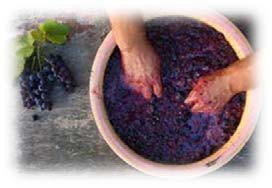 Chodesh 1-Aviv-Spring
Spring Marker
Aviv 1 1
Rosh HaShana
4
2
3
4
Parsha 1
2
Tekufah Aviv
3
Spring Equinox Annual Yom of Remembrance
27-Mar	28-Mar
26-Mar
29-Mar
30-Mar
31-Mar
1-Apr
11
10  10
5
6	7
8
9
11
5
6
7
8
9
Parsha 2
2-Apr
3-Apr
4-Apr
5-Apr
6-Apr
7-Apr
8-Apr
14
15
14
12
13
16
17
18
15
18
16
12
13
17
Pesach
Unleavened Bread
16-Apr
17-Apr
18-Apr
19-Apr
20-Apr
21-Apr
22-Apr
26
26
1
Chodesh 2
29
2
27
28
29
30
27
28
30
First Fruits of Barley Omer 1
Roman Calendar Year 2023-2024
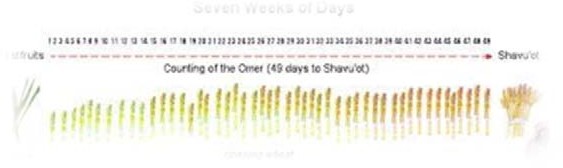 Chodesh 2
14
16 46
Parsha 7, Omer 21
45
40
10
11
12
13
14
Pesach Shanee
15
41
43
44
42
7-May
8-May
9-May
10-May
11-May
12-May
13-May
52
53
48
47
50
51
17
18
19
20
21
22
23
49
Parsha 8, Omer 28
20-May
14-May
15-May
16-May
17-May
18-May
19-May
56
57
60
59
55
28	58	29
54
30
Parsha 9,
Omer 35
24	25
26
27
Roman Calendar Year 2023-2024
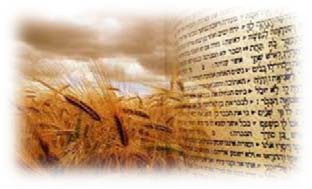 Chodesh 3
4-Jun
15
SHAVO
Om1e0r-J4u9n
5-Jun
6-Jun
7-Jun
8-Jun
9-Jun
75
20 80	21	81
77
79
16
17
18
19
76
78
18-Jun
19-Jun
20-Jun
21-Jun
22-Jun
23-Jun
24-Jun
1
Chodesh 4
89
29	30	90   
Annual Yom of Remembrance
91
Annual Yom of Remembrance
2
3
4
Parsha 14, Wine 21
Roman Calendar Year 2023-2024
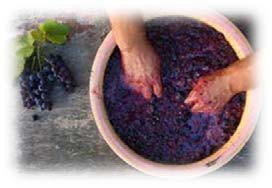 Chodesh 4
92
95
1
94
29
30
2
3
4
Parsha
93
Chodesh 4
Summer Solstice
14, Win1e-Jul
27-Jun
26-Jun
28-Jun
25-Jun
29-Jun
30-Jun
21
98
99
96
7
6
8
97
5
9
11
Parsha 15, Wine288-
100
102
10 101
3-Jul
103	13 104
2-Jul
4-Jul
5-Jul
6-Jul
7-Jul
Jul
12
14
15
16
106
107
109
17 108
105
18
Parsha1156-J,ul
9-Jul
10-Jul
11-Jul
12-Jul
13-Jul
14-Jul
Wine35
25 116
110
112
19
20
21
22
23
111
113
114
24 115
Parsha 17, Wine 42
16-Jul
17-Jul
18-Jul
19-Jul
20-Jul
21-Jul
22-Jul
26	117	27
118
120
28
29
2
Parsha 18, Wine 49
119
30 121 1
Chodesh 5
Roman Calendar Year 2023-2024
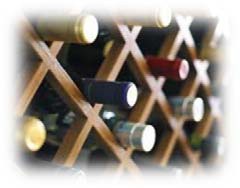 Chodesh 5
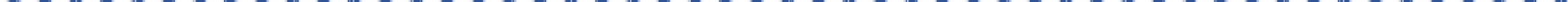 Chodesh
Parsha 18,
30-Jul
31-Jul
1-Aug
2-Aug
3-Aug
4-Aug
5-Aug
131
132
10
11
12
13
14
15
16
137
134
133
136
135
Parsha 20, Oil 14
6-Aug
7-Aug
8-Aug
9-Aug
10-Aug
11-Aug
12-Aug
138
140
139
17
18
19
20
21
22
23
143
141
142
144
Parsha 21, Oil 21
13-Aug
14-Aug
15-Aug
16-Aug
17-Aug
18-Aug
19-Aug
149
147
150
148
146
145
151
24	25
26
27
28
29
30
Parsha 22, Oil 28
Roman Calendar Year 2023-2024
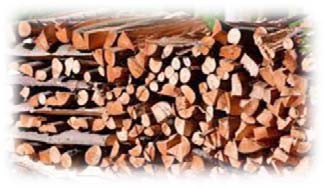 Chodesh 6
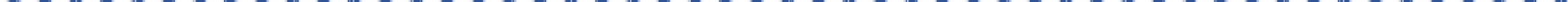 22-Aug
8
9
10
11
12
159
160
13 164
14 165
161
162
163
Parsha 24, Oil 42
3-Sep
4-Sep
5-Sep
6-Sep
7-Sep
8-Sep
9-Sep
21 172
Parsha 25, Oil 49
17
18
19
20
171
16 167
15 166
168
169
170
182 Marker Day
17-Sep
18-Sep
19-Sep
20-Sep
21-Sep
22-Sep
23-Sep
29
Wood Offering Closing Assembly
1
Chodesh 7
2
3
4
Parsha 27
180
30 181
Annual Yom of Remembrance
Roman Calendar Year 2023-2024
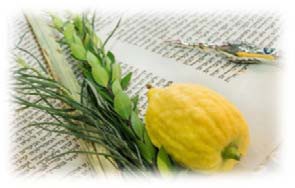 Chodesh 7
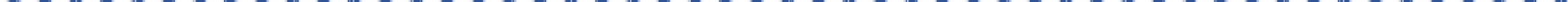 20-Sep
1 183
Chodesh
22-Sep
21-
17-Sep
18-Sep
19-Sep
23-Sep
29
Wood Offering Closing Assembly
Sep
3 185
30
4
186
184
2
9 191
7
11
193
8
Sep 5
187
10 192
6  188
189
190
15 197
SUKKOT
16 198
17 199
18 200
13	14
195	196
12 194
15-Oct
16-Oct
17-Oct
18-Oct
19-Oct

30 212 1
20-Oct
21-Oct
26	208	27
209
210
28
29
2
Parsha 31
211
Chodesh 8
Roman Calendar Year 2023-2024
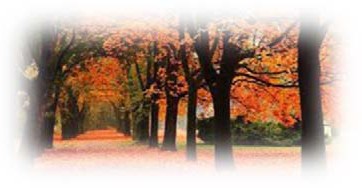 Chodesh 8
28-Oct
22-Oct
23-Oct
25-Oct
26-
27-Oct
24-Oct
9
Parsha 32
3
4
6
7
8
215
218
219
216
5
220
217
221
29-Oct
30-Oct
31-Oct
1-Nov
2-Nov
3-Nov
4-Nov
10
11
223
12
224
13
14
15
16
Parsha 33
226
222
228
227
225
5-Nov
6-Nov
7-Nov
8-Nov
9-Nov
10-Nov
11-Nov
17
18
19
20
21
22
23
229
230
232
231
235
233
234
Parsha 34
12-Nov
13-Nov
14-Nov
15-Nov
16-Nov
17-Nov
18-Nov
24	236	25
239
26
27
28
29
30
Parsha 35
240
241
237
238
242
Roman Calendar Year 2023-2024
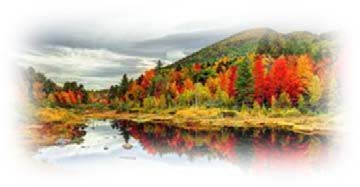 Chodesh 9
9
8
9
11
12
13
255
14
250
256
10 252
251
253
254
Parsha 37
3-Dec
4-Dec
5-Dec
6-Dec
7-Dec
8-Dec
9-Dec
21 263
Parsha 38
16
258
17
259
18
19
261
20
15 257
260
262
10-Dec
11-Dec
12-Dec
13-Dec
14-Dec
15-Dec
16-Dec
273 Marker Day
Chanukah
1
Chodesh 10
29 271
Chanukah
30 272
Chanukah
2
3
4
Parsha 40
Roman Calendar Year 2023-2024
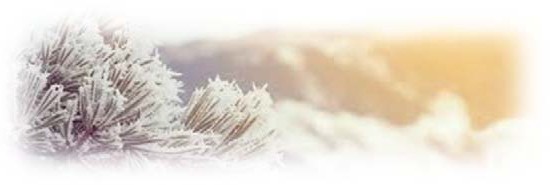 Chodesh 10
274
1
Dec 2 275	3
29
30
4 277
276
Channukah
13
286
14
15
16
17
288
12 285
18 291
Parsha 42
290
287
289
7-Jan
8-Jan
9-Jan
10-Jan
11-Jan
12-Jan
13-Jan
25298
Parsha 43
19
22
23
296
24
292
20 293
21294
295
297
14-Jan
15-Jan
16-Jan
17-Jan
18-Jan
19-Jan
20-Jan
1
Chodesh 11
26
27
28
29
30
2
Parsha 44
302
303
299
300
301
Roman Calendar Year 2023-2024
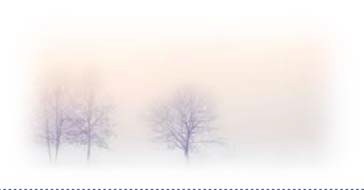 Chodesh 11
327
328
329
332
330
331 29
30 333
Parsha 48
24
25
26
27
28
Roman Calendar Year 2023-2024
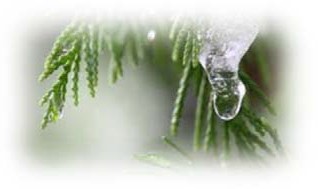 Chodesh 12
Purim
13st S6ea4son Marker Spring is Here
Annual Yom of Remembrance
Tekufah Aviv
29 362
30 363
1
Chodesh 1
2
3
4
Parsha 1
Roman Calendar Year 2023-2024
What If Everything We Have Presented Here Is False? [Which of course it is not but hypothetically speaking]? What Then?
Ezekiel Chapter 44, states unequivocally that in the coming millennial kingdom, only the Zadokite priesthood will have authority to oversee all that pertains to order and worship. The sons of Zadok alone will have the authority to settle any, and all arguments or debates, over the TIMING OF THE SHABBATS AND THE ANNUAL MOADEM-APPOINTED TIMES!  Ezekiel-Yechezkel 44:13-16. Have a look at these amazing verses Ezekiel 44:23-25.

23 And they shall teach My people the difference between the kadosh and profane and cause them to discern between the unclean and the clean.
24 And in a dispute, they shall stand in mishpat; and they shall
judge according to My mishpatim: and they shall keep My Torot and My mishpatim in all My moadeem; and they [alone] shall set apart My Shabbats.  The Dead sea Scrolls have already recorded the division of times by the Zadokites. Their rulings have been recorded! We do not have to wait until the kingdom to rightly divide time, as their records have been unearthed and are readily available!